Amendments to Copyright Amendment Bill and Performers’ Protection Amendment Bill
1
Specific clauses iro which amendments are recommended based on inputs from the public:

Copyright AB, B13B - 2017
2
Clause 1 - definitions
(a): “accessible format copy“: Align with Marrakesh Treaty – “including to” + additional wording used in treaty
Spoken to by DTIC 
(i): “technological protection measure”, “technological protection measure circumvention device”, : Align with EU Directive on Copyright, Article 15 of WCT, Article 18 of WPPT and Article 15 of the Beijing Treaty
Spoken to by DTIC
Spoken to by DTIC
New definitions:
“authorized entity”
(linked to Cl 20, S19D)
“broadcast”
“lawfully acquired”
(linked to CL13, S12B(1)(i))
3
New clause – S11A
Sections 11A and 11B of the Act to extend the relevant new exclusive rights of ‘communication to the public’, ‘making available’ and ‘distribution’ to published editions and computer programmes. These rights have to be extended to computer programmes to make the Act compliant with WCT.
Spoken to by DTIC
4
Clause 13 – S12A
The exceptions in 12B-D need not be repeated in 12A.
Exceptions that overlap:
Research, private study, personal use: The whole of S12A(a)(i) to be deleted (Covered in 12B(1)(i) and 12B(2) iro personal use, and 12D iro research and private study). 
Scholarship, teaching and education: The whole of S12A(a)(iv) to be deleted (Covered in 12D)
Libraries, archives and museums: The whole of S12A(a)(vi) to be deleted (Covered in S19C)
12B(1)(b) to be moved to 12D (education specific)
12B(1)(e)(i) to be deleted – sufficiently provided for in 12A

Consequential amendments (Where 12A’s wording should be included in 12B or D, or 19C as it is not 100% covered there).
Add the aspect of using at a different time or on a different device to 12B(1)(i) and 12D(1) as this is now deleted from 12A
5
Clause 13 – Section 12A
Re moral rights of author:
Use wording of section 12(4) “that the source shall be mentioned, as well as the name of the author if it appears on the work”
Remove “As far as is practicable”
Amendments to be made to:
12A(c)		12B(1)(a)(ii); 			12B(1)(b);
S12B(1)(d) and (e);	12D(8); 			19D(4).

Section 12A has fair use criteria, but this does not apply to the parallel set of specific exceptions (sections 12 B – D) - creates uncertainty and thus 12B-D do not comply with the Three Step Test.
Proposed wording: “(d)	All exceptions authorized by this Act in respect of a work or the performance of that work are subject to the principle of fair use, determined by the factors contemplated in paragraph (b).”.
6
Clause 13 – Section 12B
12B(1)(a)(i): Make the “fair practice” standard explicit
“fair practice” and “extent justified by purpose” (used in the Bill) mean the same
Amendments to be made to:
12B(1)(a)(i)		12B(1)(b);		12B(1)(e)(ii) and (iii);
12B(1)(f)(ii);		12B(1)(i);		12D(1)
12D(8)

12B(1)(c): Reproduction of a work by a broadcaster: Use the Canadian Copyright Act’s wording re ephemeral provisions 
DTIC spoke to this
7
Clause 13 – Section 12B
12B(1)(f) –Translations: to promote the Bill of Rights and reflect the full range of purposes for which a lawful translation may be made – add language and culture as a purpose

S12B(1)(i) - A copy should only be allowed for works that were lawfully acquired 
Definition proposed + inclusion of “lawfully acquired” in 12B(1)(i)
DTIC spoke to this
8
Clause 13 – Section 12C and 12D
12C: 
Layout error: ‘as long as there is no independent, economic significance to these acts’ applies to (a) and (b)
It is proposed that the three step test be added (DTIC).
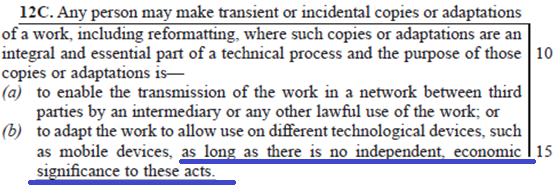 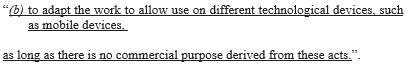 9
Clause 13 – Section 12D
12D(1): It is proposed that the three step test be added
DTIC spoke to to this
10
Clause 20 – Section 19C and 19D
19C: Subsection (4) ends with “, but may not permit a user to make a copy or recording of the work for commercial purposes.
As subsection (1) is applicable to all subsections in 19C, this sentence is superfluous in (4) and can be deleted.


19D(3): include a reference to an authorized entity (new definition proposed)
Recommend that this addition also be added to 19D(2) 
19D(3): Add that export / import may only be for purposes of use by a person with a disability
DTIC spoke to this
11
Clause 29 – Section 28O and 28P
The sections referred to iro the Electronic Communications and Transactions Act, 2002 (Act No. 25 of 2002) have since been deleted by the Cybercrimes Act, 2020 (Act No. 19 of 2020). 
This Act is not yet operational, so technically these sections are still on the statute book 
An opportunity to make this technical correction
12
Clause 33 – Section 39
39(cH) cross-refers to Section 28B, but it should be 28P
Amendment recommended – need to correct reference
13
Specific clauses iro which amendments are recommended based on inputs from the public:

Performers Protection AB, B24B-2016
14
Clause 1 – Definitions
(b): “broadcasting”: remove the reference to transmissions by wire 
DTIC spoke to this

(j): “producer”: add “or the entity which” to align with WPPT definition
Do not recommend an amendment – “person” in South African law includes natural and legal persons. 
Interpretation Act
	“person” includes—
(a) any divisional council, municipal council, village management board, or like authority;
(b) any company incorporated or registered as such under any law;
(c) any body of persons corporate or unincorporate;
Such an implied amendment of the meaning of “person” in this definition affects the definition of “person” throughout the Act – all sections using “person” will have to be amended to indicate it includes natural and legal persons
15
Clause 3 – section 3A
“…must set out the royalties or equitable remuneration, whichever applicable” creates uncertainty. 
Rome Convention + WPPT : for performances embodied in sound recordings, the system has to be “equitable remuneration”.
For performances embodied in audiovisual works it can either be a royalties system or an equitable remuneration system. 
DTIC spoke to this
16
Clause 6 – Section 8D
Technical inclusion: Add “into” on page 9, line 5 after “entered”
‘‘(3) The Minister must make regulations prescribing compulsory and standard contractual terms to be included in agreements to be entered in terms of this Act”
17
The end
18